БЮДЖЕТ ДЛЯ ГРАЖДАН
ИНФОРМАЦИЯ 
ОБ ИСПОЛНЕНИИ БЮДЖЕТА
 ШЕРЕГЕШСКОГО ГОРОДСКОГО ПОСЕЛЕНИЯ
ЗА  2021 ГОД
разработан на основании решения Совета народных депутатов Шерегешского городского поселения № 45 от 29.04.2022г.
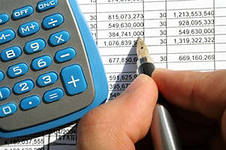 1. Основные характеристики исполнения бюджета Шерегешского городского поселенияза  2021 год
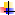 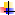 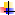 2. Сведения об исполнении бюджета по доходам Шерегешского городского поселения
3. Сведения об исполнении бюджета по расходам
 Шерегешского городского поселения 
(в тыс. рублях)
Сведения по исполнению муниципальных программ бюджета 
Шерегешского городского поселения за  2021 год
Контактная информация:
Глава Шерегешского городского поселения 
Швайгерт Вадим Сергеевич
График работы с 9-30 до 17-30, перерыв с 12-30 до 13-30.
Адрес:  652971, Кемеровская  область, п. Шерегеш, ул. Гагарина, 6 
Телефоны  (8-384-73) 6-24-97
Электронная почта:   sheregesh2018@yandex.ru